Developing a Tertiary Quality Framework
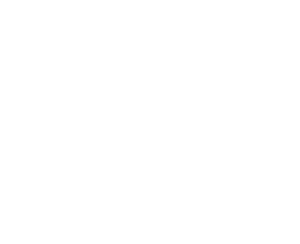 Task
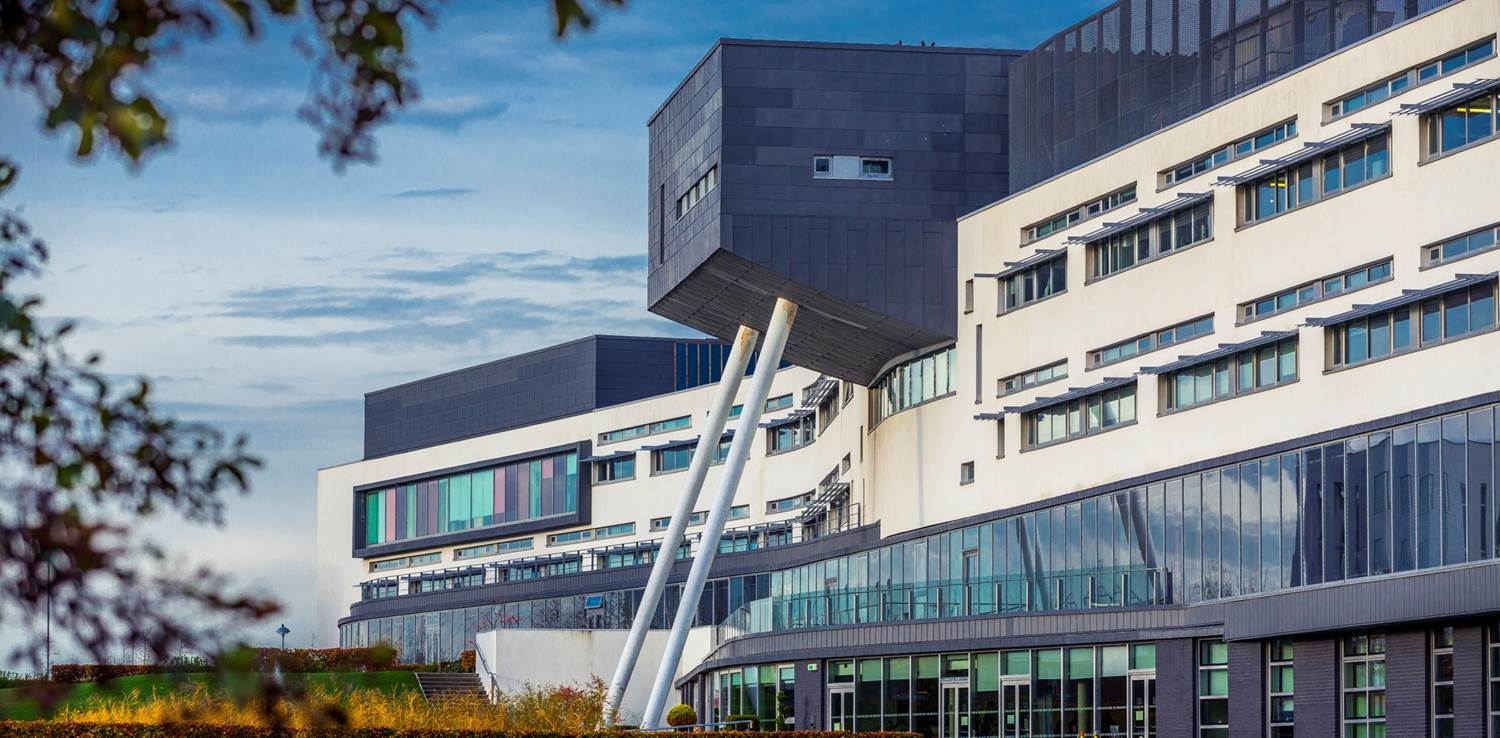 SFC Review of Coherent Provision and Sustainability said:
“We recommend the development of a single framework for quality for colleges and
universities, to uphold academic standards and secure enhancement of the learning
experience of students. This framework should have at its heart making Scotland the
best place to be a student within a college or university and sharing good practice across tertiary education.”

Scottish Government responded asking :
“…… for SFC to explore options for a single quality assurance and enhancement framework for tertiary education.”
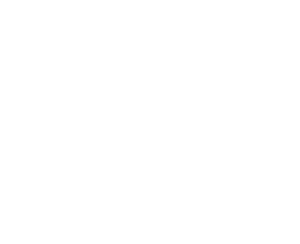 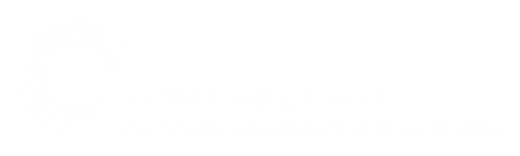 What do we need to know?
What are the strengths of our current approaches to quality?

Are there distinct characteristics of each of our sectors? 

How do students know their learning is good?

Why should we sign up to a tertiary approach to quality?

What does this mean for practitioners?

How can we strengthen public understanding?
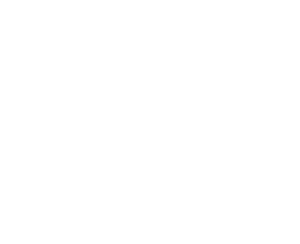